Assembly’s call for a pilgrimage
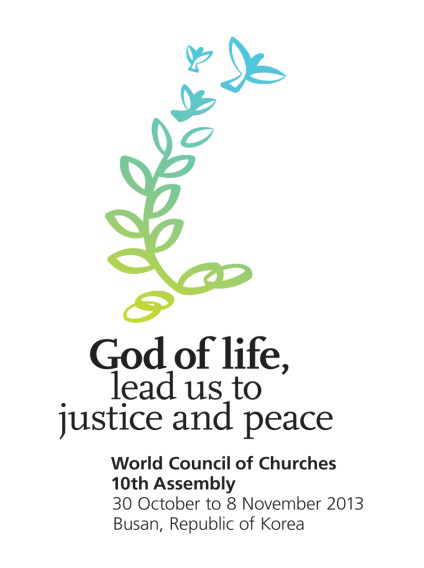 Assembly message:

“We intend to move together. Challenged by our experiences in Busan, we challenge all people of good will to engage their God-given gifts in transforming actions. This assembly calls you to join us in pilgrimage.”
a pilgrimage rooted in the call for unity
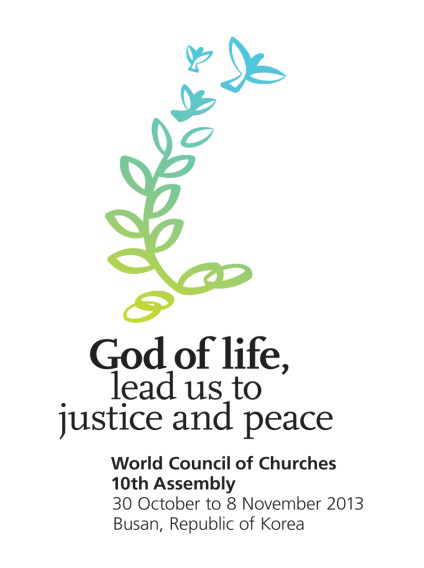 Assembly unity statement:

“The unity of the Church, the unity of the human community and the unity of the whole creation are interconnected. Christ who makes us one calls us to live in justice and peace and impels us to work together for justice and peace in God’s world.”
a pilgrimage rooted in the call for unity
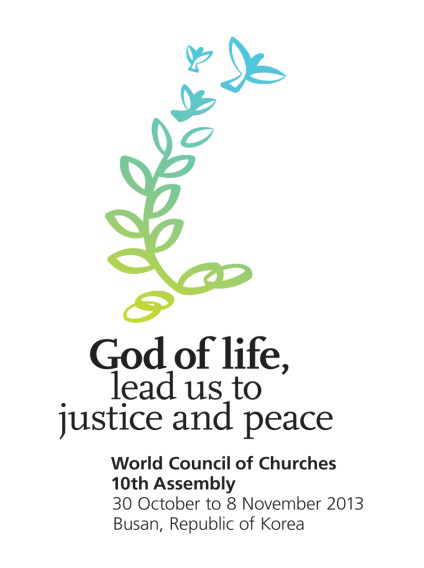 Assembly unity statement:

“The unity of the Church, the unity of the human community and the unity of the whole creation are interconnected. Christ who makes us one calls us to live in justice and peace and impels us to work together for justice and peace in God’s world.”
a pilgrimage of justice and peace
What is the goal of the pilgrimage?

As the Unity Statement says:

to live in justice and peace, and 
to work together for justice and peace in God’s world.
a pilgrimage of justice and peace
What’s in a name?

a pilgrimage  for  justice and peace
a pilgrimage towards j justice and peace
a pilgrimage of justice and peace
a and peace
a pilgrimage of justice and peace
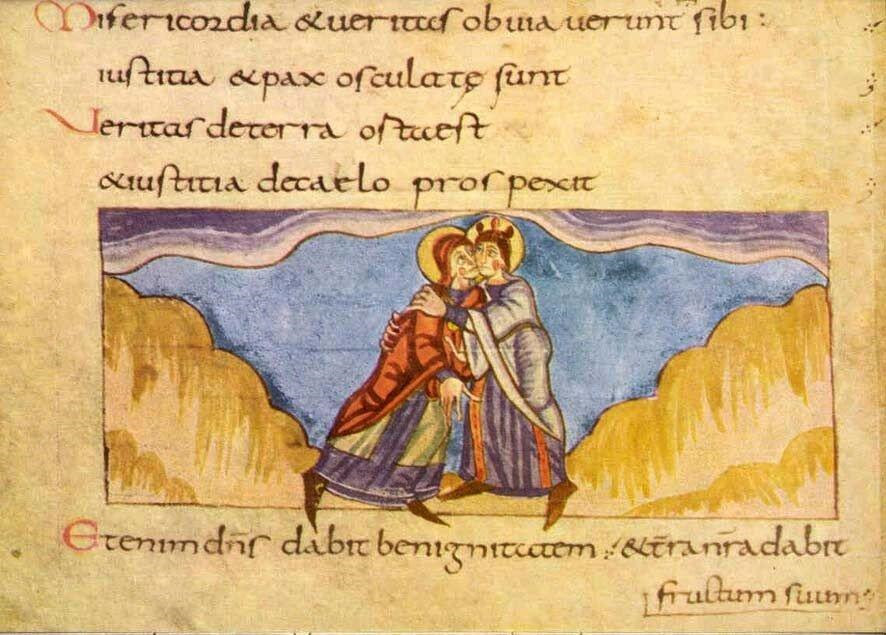 a and peace
Stuttgarter Psalter, Ps 85:11
a pilgrimage of justice and peace
Missiological perspective:

Our engagement in the pilgrimage as a response to the Missio Dei.

Where do we see in our world God yearning and working for justice and peace?

How can we as churches and councils of churches work together in a new commitment for justice and peace?
a pilgrimage of justice and peace
Methodology:
Churches and councils, inviting ‘people of good will’, engage themselves in process which might consist of 3 phases:

Naming our context: identifying important concerns

Engaging our context: reflection on biblical, inspirational visions for justice and peace
Transforming our context: committing to programmatic engagement
a pilgrimage of justice and peace
Basic elements of a pilgrimage, at all levels and in all contexts:

strengthening the fellowship,
witnessing together,
encouraging spirituality, reflection and formation,
building relations of trust and understanding,
communicating innovatively and inspiring
the role of the WCC in the pilgrimage
Build on the primary roles of the WCC in the ecumenical movement:

convening 			facilitation joint reflection/planning
public voice			advocacy at the global level
encouraging coop.		linkages churches/NCCs/REOs
fostering coherence		jointly developing a profile
WCC as a facilitating actor in the pilgrimage: strategic objectives 2014-2021
Strategic objective 1: where do we want to be in 2021?
The WCC is a strong fellowship of churches, listening, learning, celebrating and witnessing together in a pilgrimage of justice and peace, through the systematic involvement and accountability of member churches and ecumenical partners in the planning and implementation of joint work on unity and mission, public witness and diakonia, and ecumenical formation.
Strengthening the fellowship
Witnessing together
Encouraging spirituality, reflection and formation
Building relations of trust and understanding
Communicating innovatively and inspiring
Strategic objective 2: where do we want to be in 2021?
The WCC has a strong and effective public voice in promoting justice and building peace through accompaniment of member churches and ecumenical partners and doing advocacy on behalf of and with them at international and national levels.
Strengthening the fellowship
Witnessing together
Encouraging spirituality, reflection and formation
Building relations of trust and understanding
Communicating innovatively and inspiring
Strategic objective 3: where do we want to be in 2021?
The WCC, member churches and ecumenical partners have a strong spirituality of pilgrimage of justice and peace through prayer, biblical and theological reflection and ecumenical formation.
Strengthening the fellowship
Witnessing together
Encouraging spirituality, reflection and formation
Building relations of trust and understanding
Communicating innovatively and inspiring
Strategic objective 4: where do we want to be in 2021?
The WCC has strong relations of trust and understanding with churches that are not member and their related organisations, with representatives of other religions and with international institutions as an important aspect of the pilgrimage of justice and peace.
Strengthening the fellowship
Witnessing together
Encouraging spirituality, reflection and formation
Building relations of trust and understanding
Communicating innovatively and inspiring
Strategic objective 5: where do we want to be in 2021?
The WCC is an effective communication actor for the promotion of the strategic objectives and a platform for sharing stories and voices from its member churches and ecumenical partners, enhancing an understanding of the pilgrimage of justice and peace, inspiring them to join, and raising the fellowship’s visibility and public role in the ecumenical work.
Strengthening the fellowship
Witnessing together
Encouraging spirituality, reflection and formation
Building relations of trust and understanding
Communicating innovatively and inspiring
Strategic objectives as pilgrimage aspects: inter-related
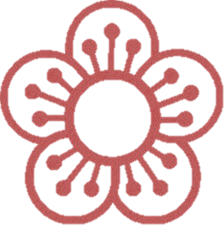 strengthening the fellowship
witnessing together
building relations of trust and understanding
Pilgrimage of justice and peace
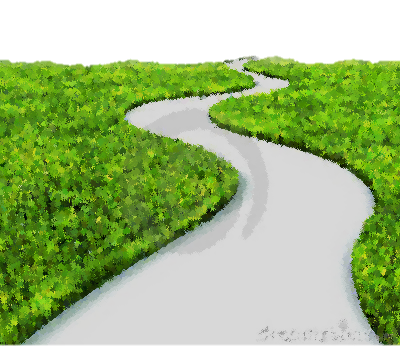 communicating innovatively and inspiring
encouraging spirituality, reflection and formation
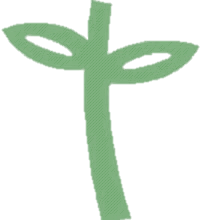 Introduction to WCC Plans 2014
Pilgrimage of Justice and Peace
Strategic objectives
encouraging spirituality, reflection and formation
witnessing
together
Communicating innovatively and 
inspiring
strengthening the 
fellowship
building trust and understanding
Transversal 
priorities
Relations with member churches, NCCs and REOs
Youth engagement in the ecumenical movement
Community of women and men
Inter-religious dialogue and cooperation
Spiritual Life
Commissions
Faith & Order
programme areas
Public Witness
Unity
CWME
Ecumenical Formation
Mission
Diakonia
CCIA
Ecumenical Relations
EEF
ECHOS
Unity, Mission and Ecumenical Relations
Unity / Faith and Order: reception of and reflection on The Church, moral discernment, renewal, week of prayer for Christian unity
 
Mission and evangelism: New mission affirmation; Evangelism in secularised societies; Christian witness in a multi-religious world; Mission from the margins (Indigenous Peoples migrant churches and EDAN)

Ecumenical relations: Relations with RCC, Pentecostal and evangelical churches, CWCs, GCF
Unity, Mission and Ecumenical Relations
Public Witness and Diakonia
Ecumenical Formation
Public Witness and Diakonia
Advocacy: Reflections on advocacy and human rights; Strategic initiatives for advocacy

Peace building: Conflict transformation and reconciliation; Accompaniment and coordination for peace in Palestine and Israel (including EAPPI)

Economic and ecological justice; Economy of life for all now; Climate change; Ecumenical Water Network (EWN)

Human dignity: Advancing peace through social justice; Diakonia and human dignity; Health and human dignity; Ecumenical HIV and AIDS initiatives and Advocacy (EHAIA)
Unity, Mission and Ecum. Rel.
Public Witness and Diakonia
Ecumenical Formation
Ecumenical formation
Unity, Mission and Ecum. Rel.
Public Witness and Diakonia
Ecumenical Theological Education (ETE);

Continuing ecumenical formation in different contexts focussing on ecumenical leadership (seminars, GETI, resource development, etc.);

Formal ecumenical theological education programmes at Bossey.
Ecumenical Formation
a pilgrimage of justice and peace
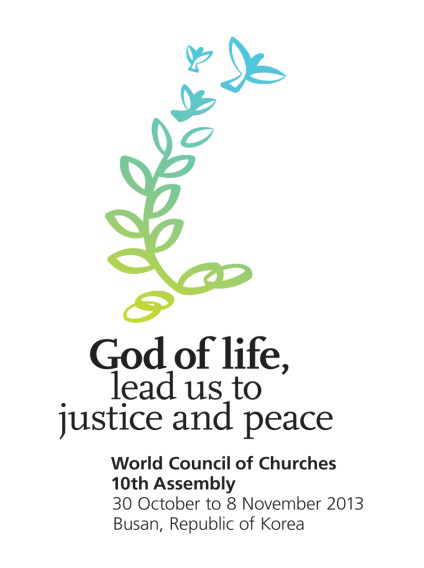 For discussion:

Does your Council have plans to be engaged in the pilgrimage of justice and peace?

What do you see as the most important contribution from the WCC?